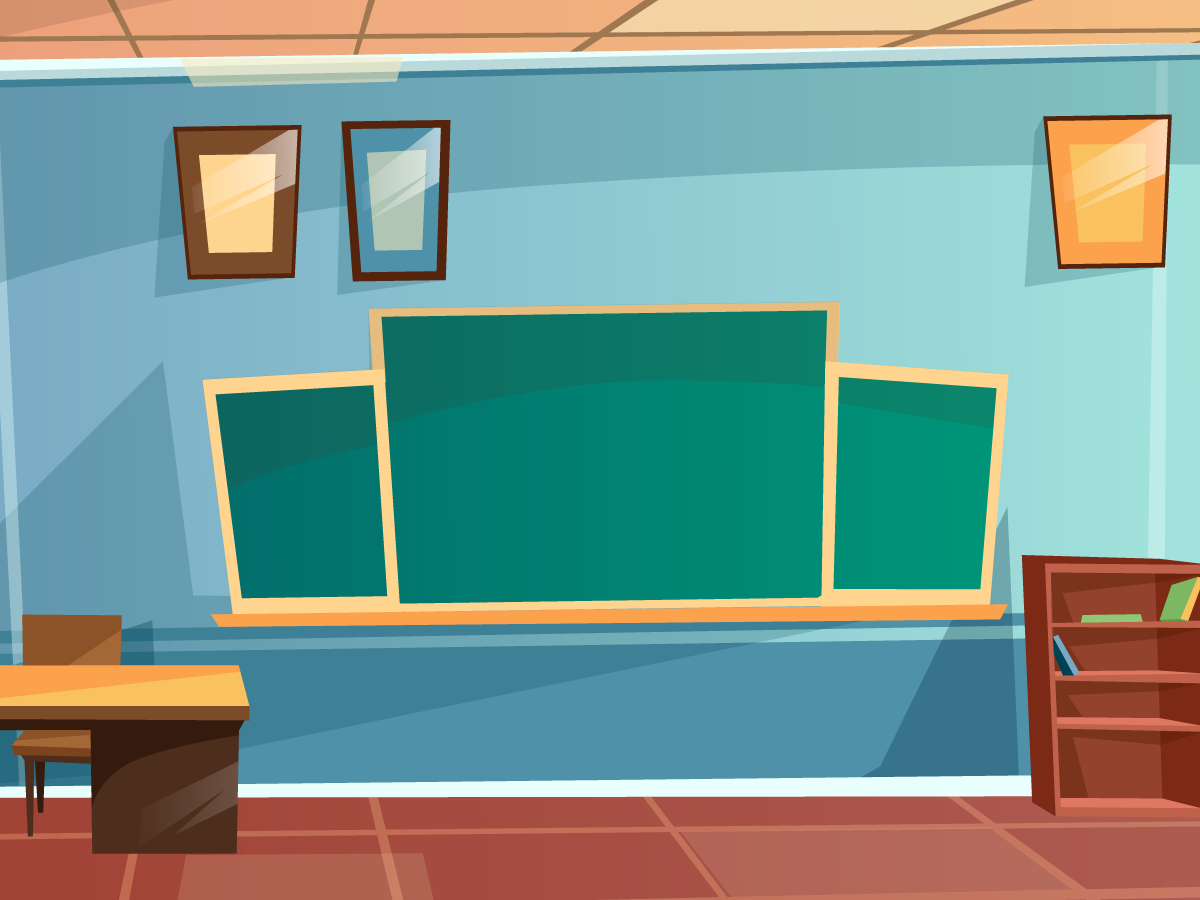 Тема урока:
Персональные данные
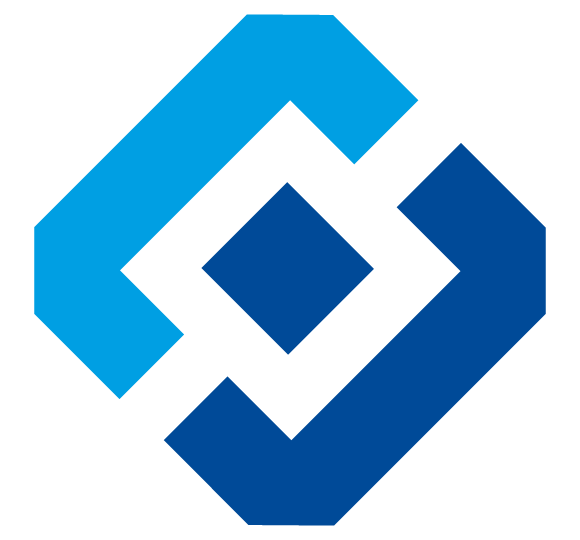 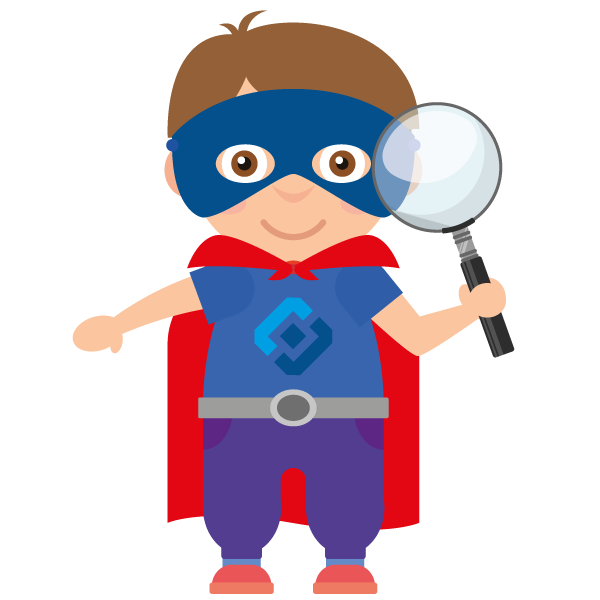 БЕЗОПАСНОЕ ПОВЕДЕНИЕ НЕСОВЕРШЕННОЛЕТНИХ В СЕТИ ИНТЕРНЕТ
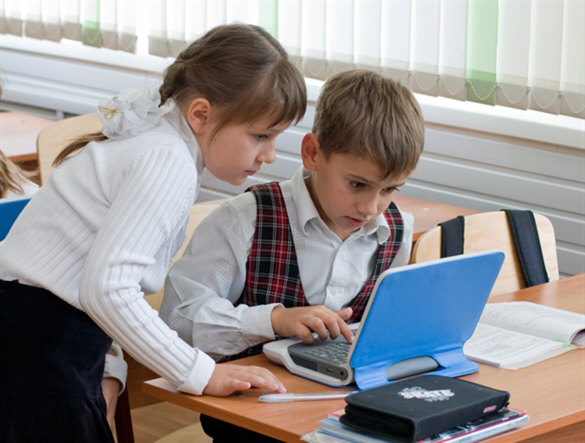 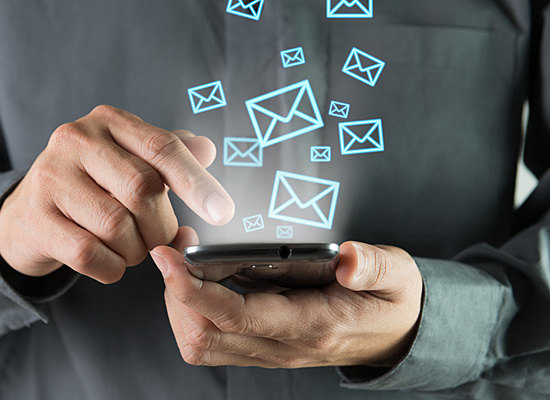 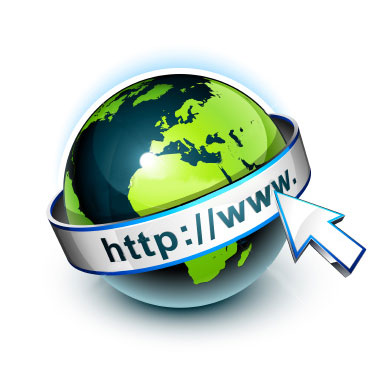 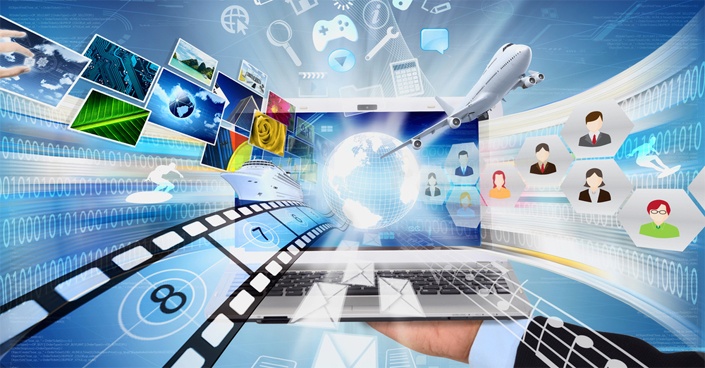 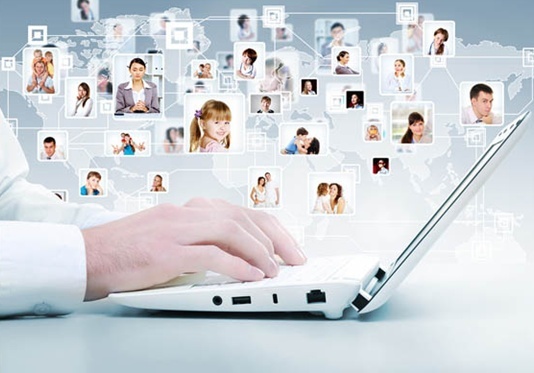 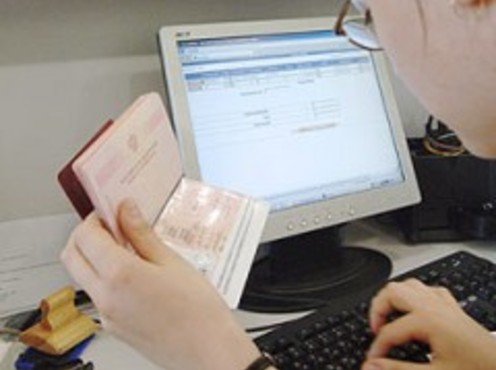 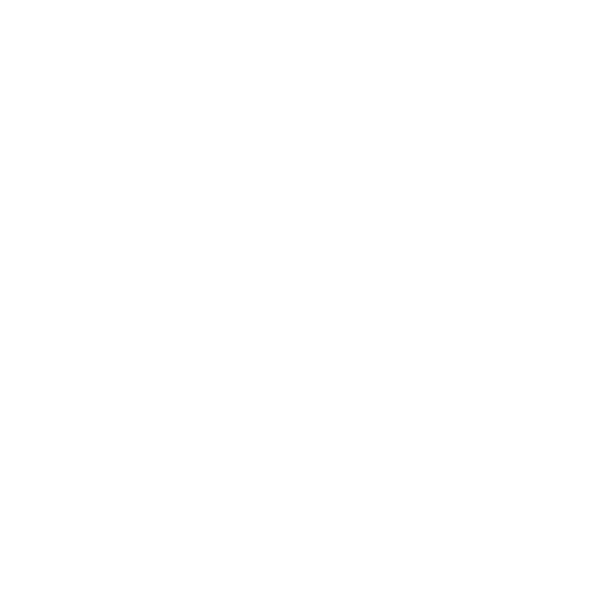 Что такое персональные данные?
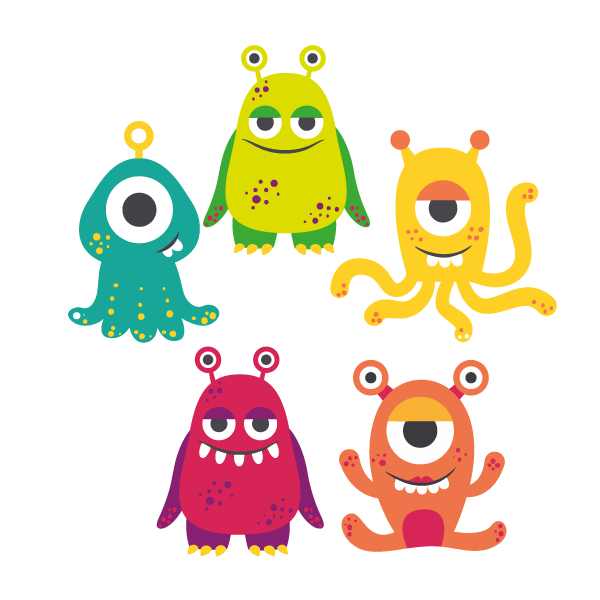 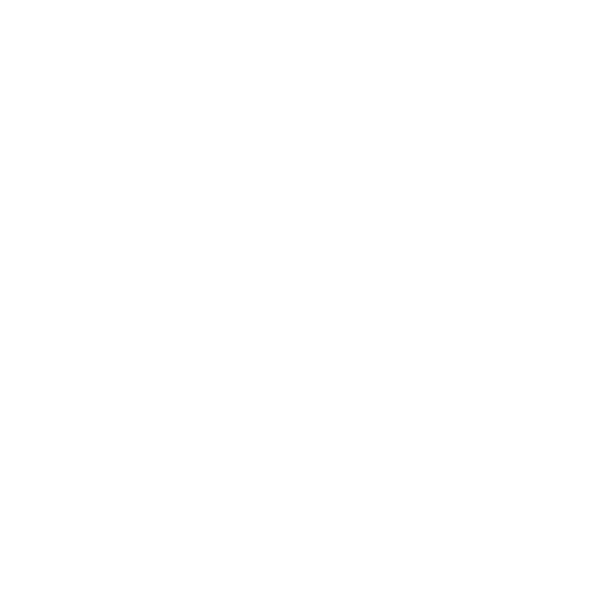 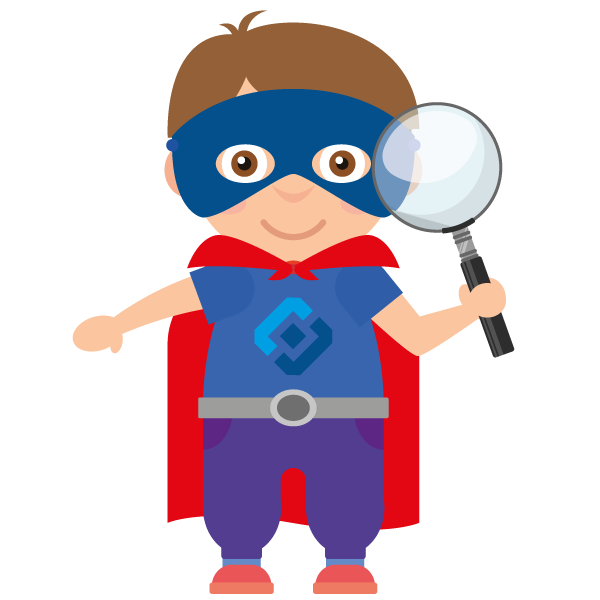 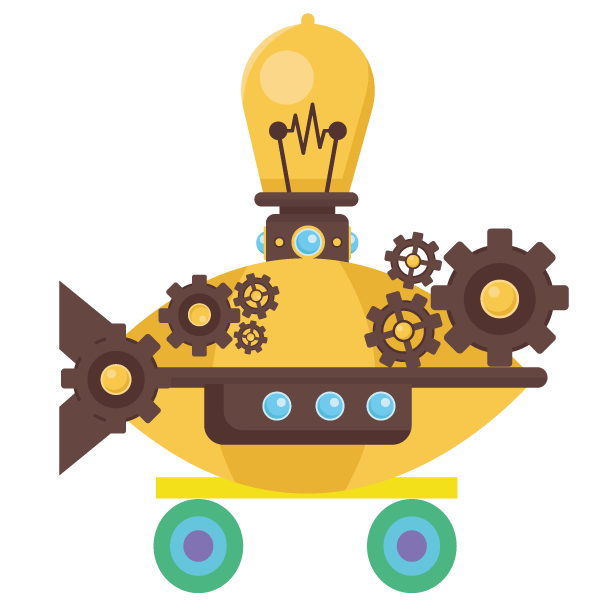 ?
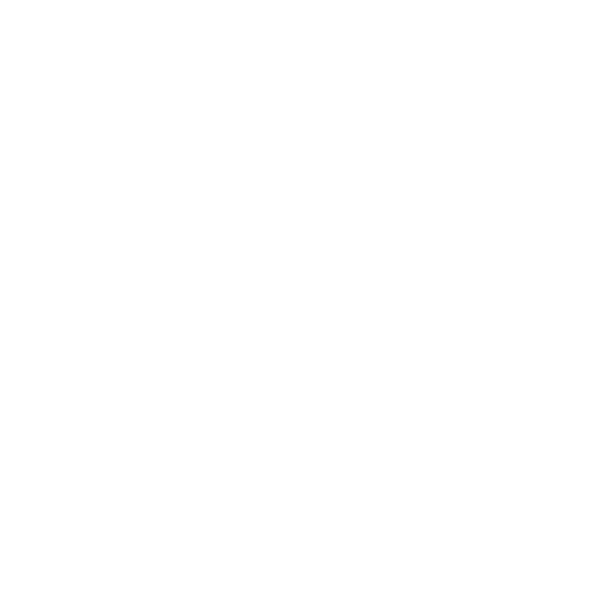 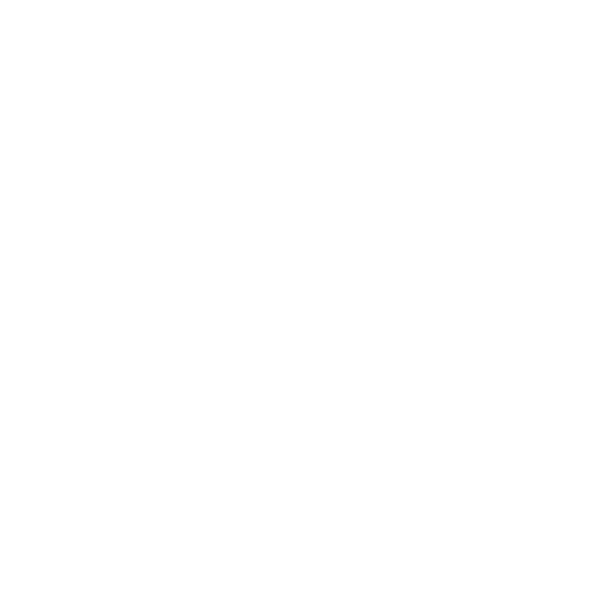 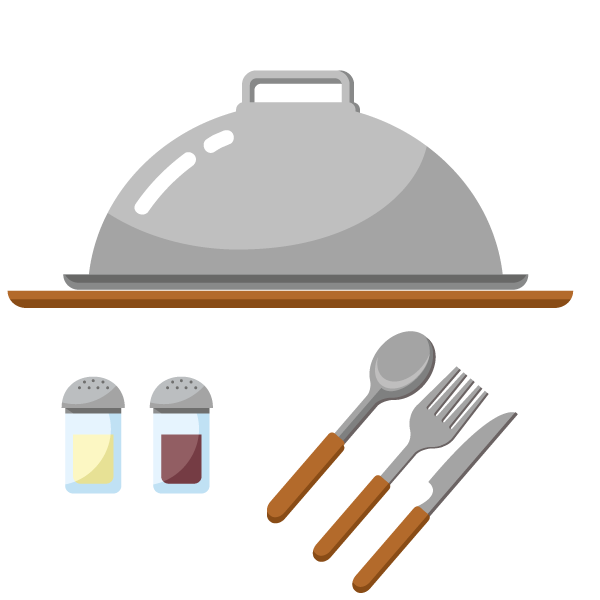 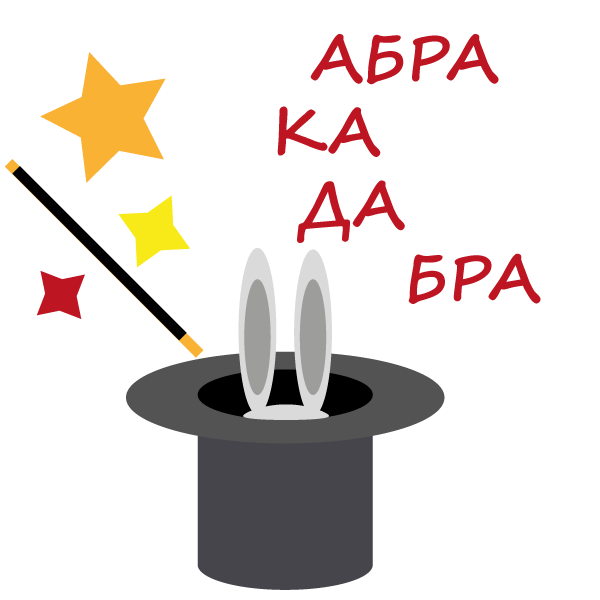 3
Вопросы теста
Вопросы теста
Правильный ответ
Что такое персональные данные?
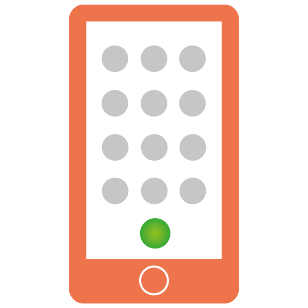 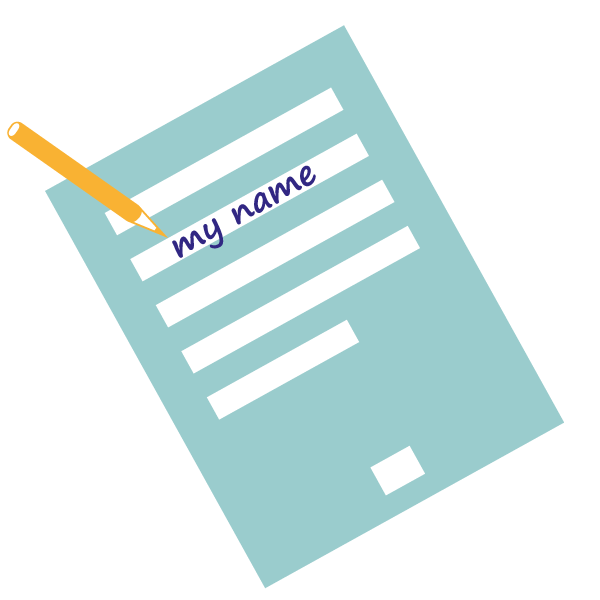 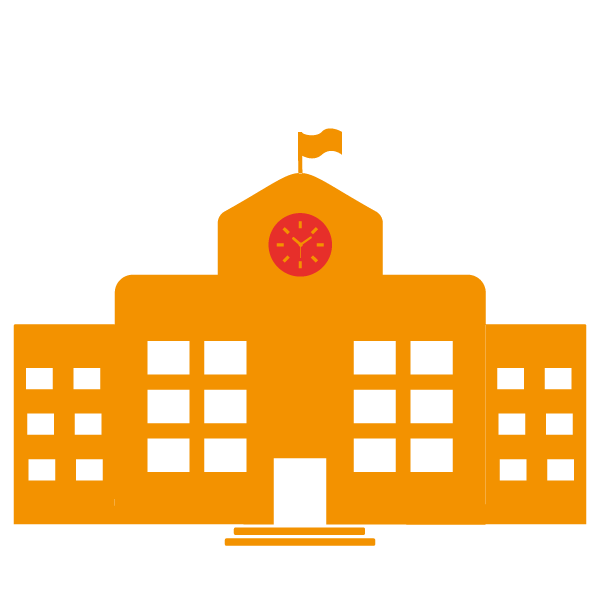 НОМЕР ТЕЛЕФОНА
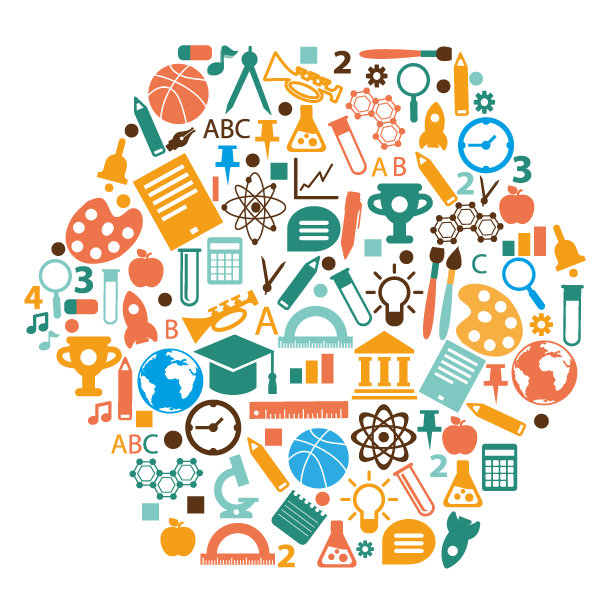 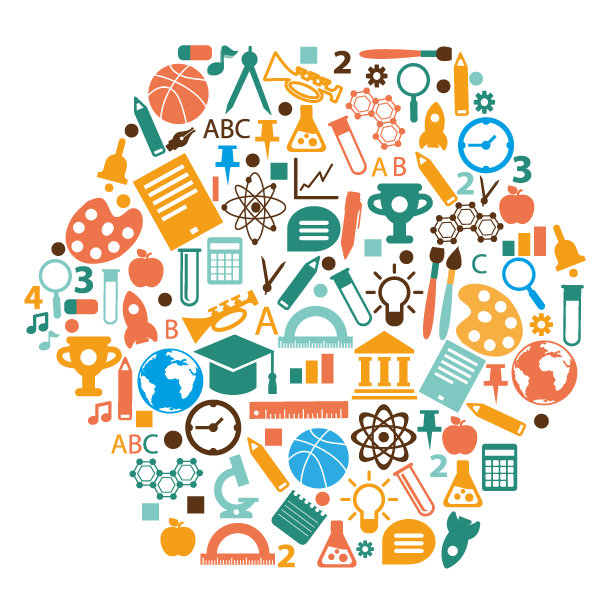 ФАМИЛИЯ, ИМЯ
НОМЕР ШКОЛЫ, КЛАССА
ПЕРСОНАЛЬНЫЕ 
ДАННЫЕ
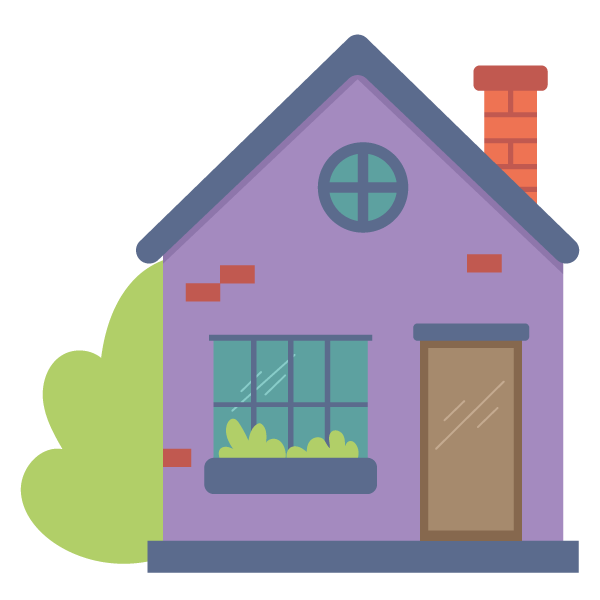 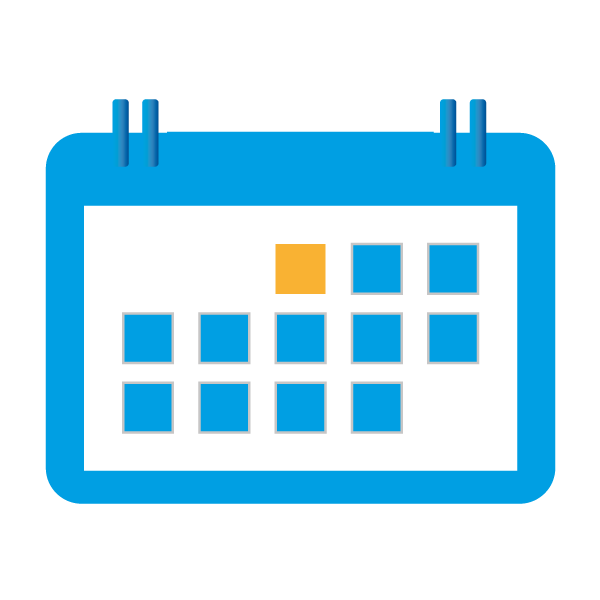 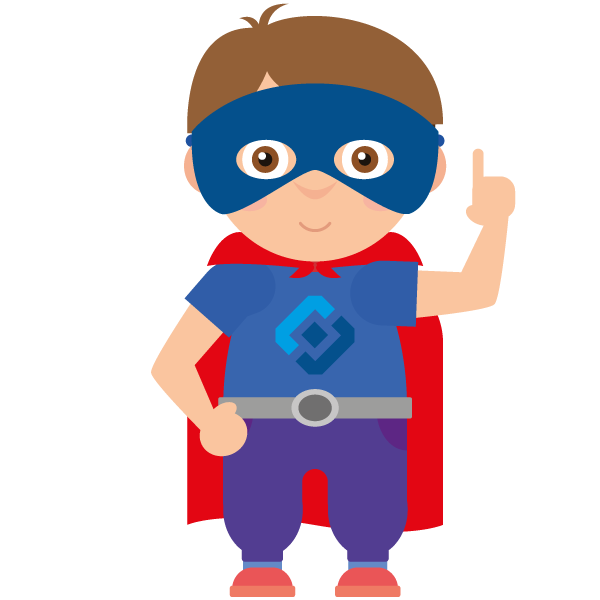 ДАТА РОЖДЕНИЯ
ДОМАШНИЙ АДРЕС
6
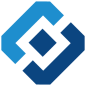 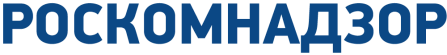 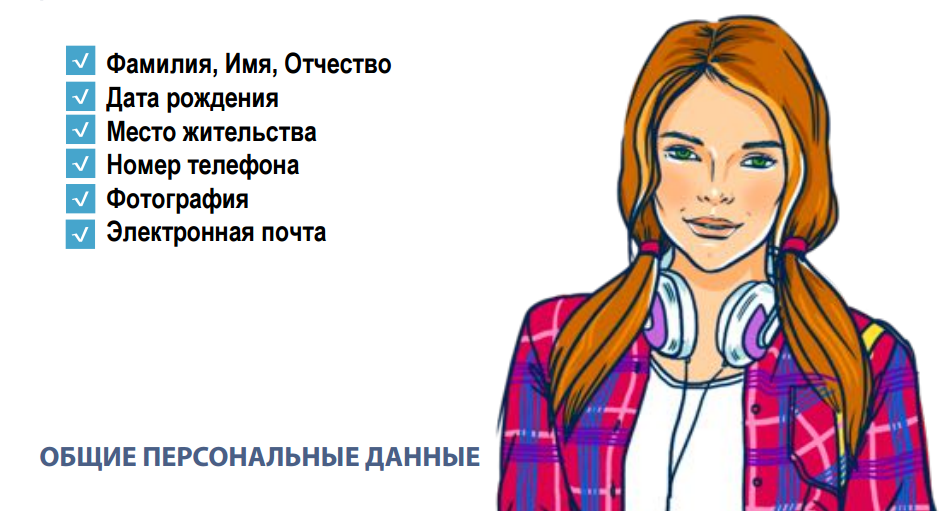 7
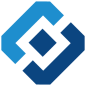 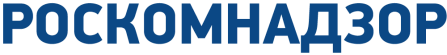 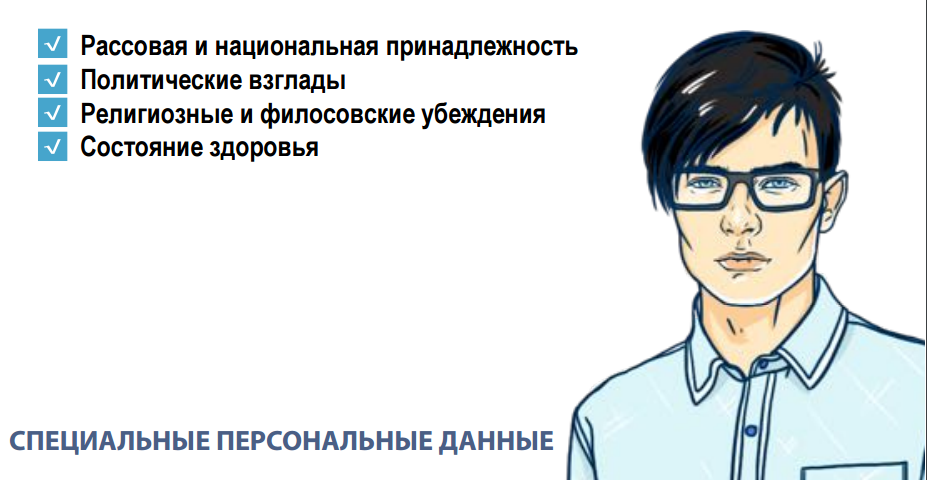 8
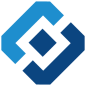 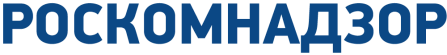 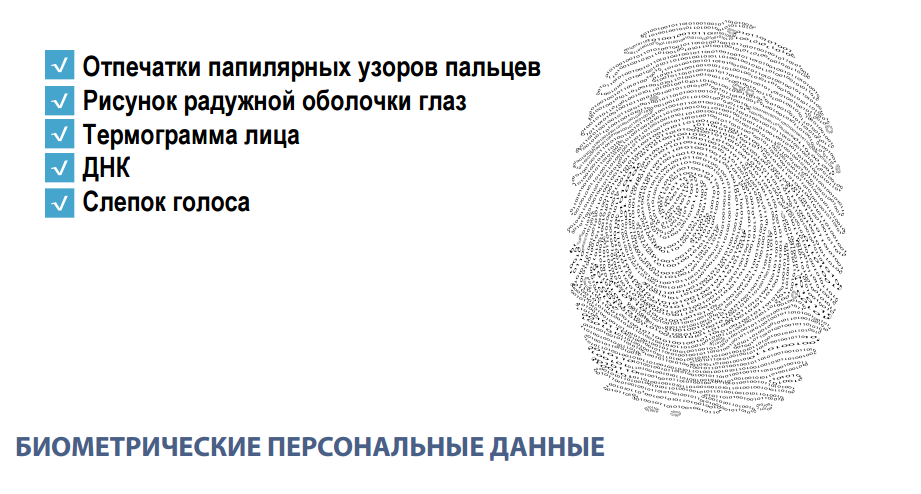 9
Вопрос теста
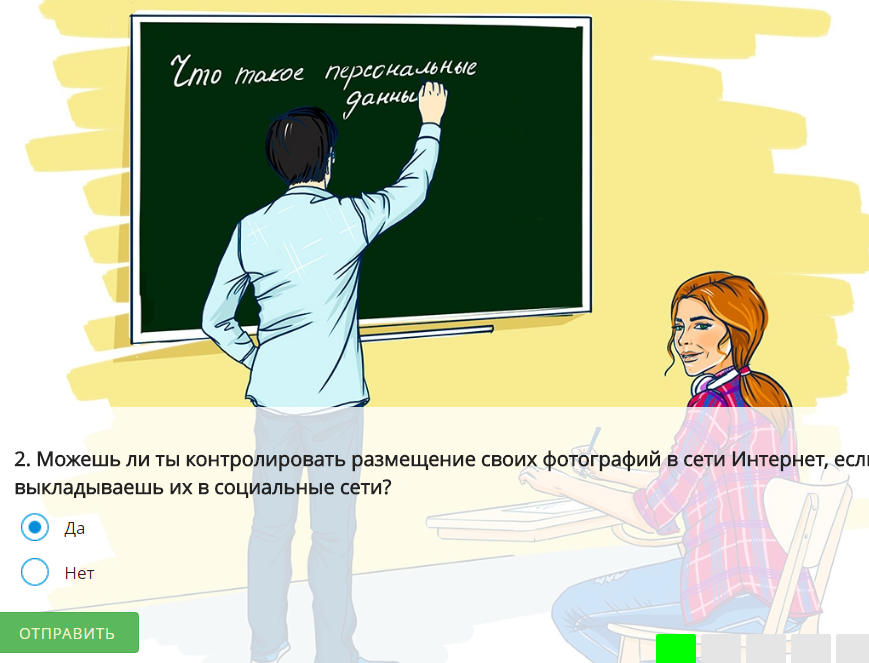 Правильный ответ
-
Вопрос теста
Правильный ответ
Вопрос теста
Правильный ответ
Защита моих персональных (личных) данных – это…
18
ТВОЙ «ЦИФРОВОЙ ПОРТРЕТ»
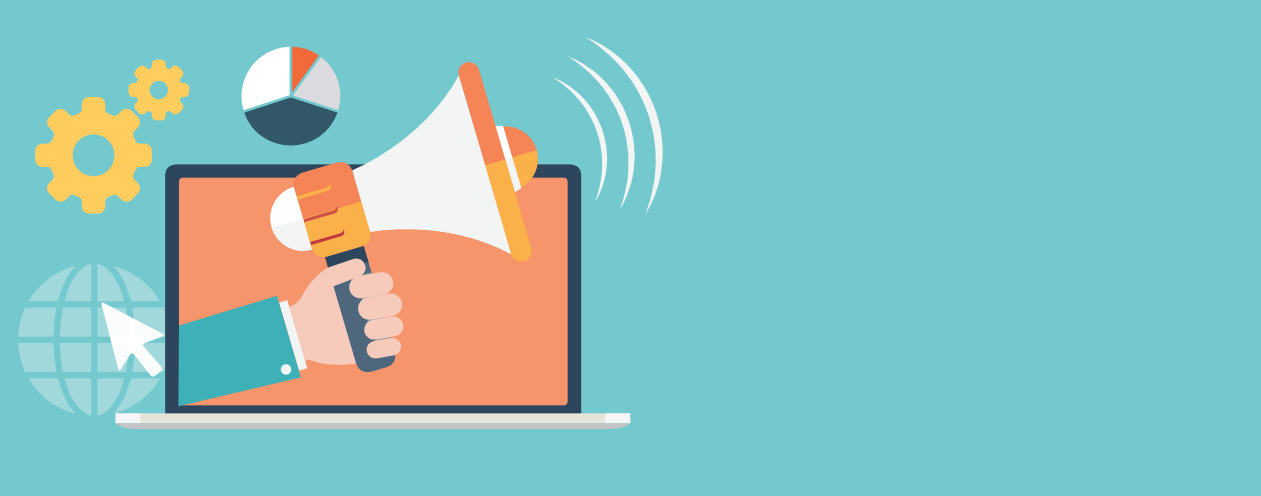 Фотографии
Комментарии
Личные контакты
Семья и родственники
Дом и покупки
Школа и отпуск
Помни!
Все, что попало в интернет, 
остается там навсегда
Фотографии, которые ты выложил вчера, смогут увидеть послезавтра и позже:
Одноклассники
Родители
Соседи
Учителя
Преподаватели ВУЗа
Твои дети
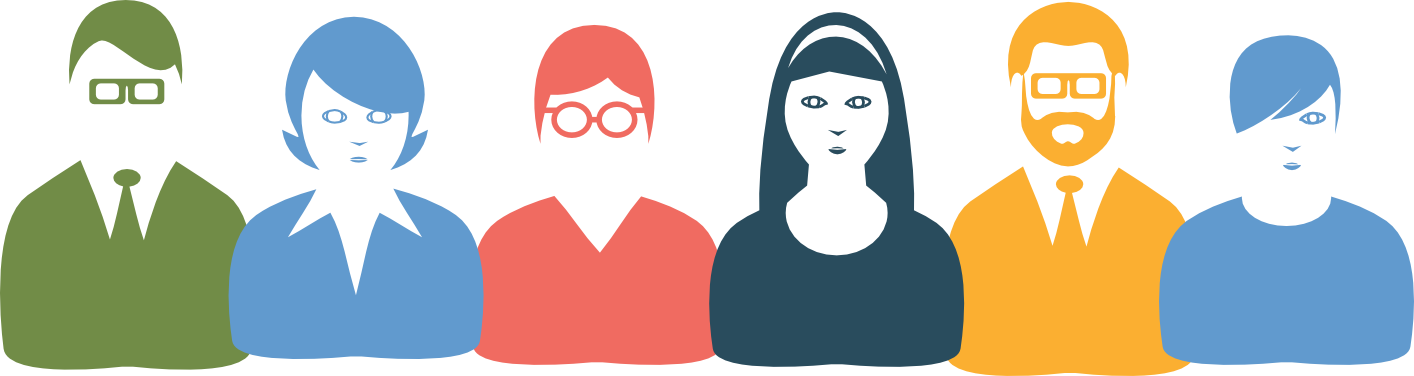 Действуй сегодня так, чтобы завтра не было стыдно!
19
СЕТЕВОЙ ЭТИКЕТ
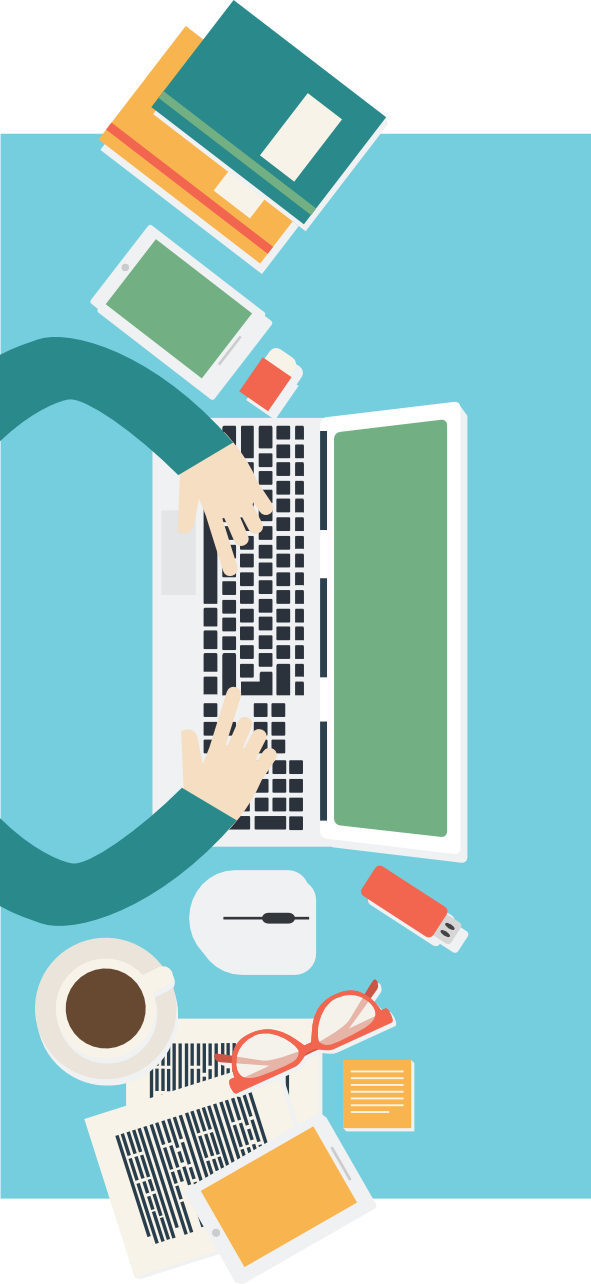 Будь вежлив и дружелюбен

Откажись от общения с неприятным человеком, 
включи его в «черный список», удали из «друзей»

Если тебя обижают в интернете – посоветуйся с родителями или учителями!
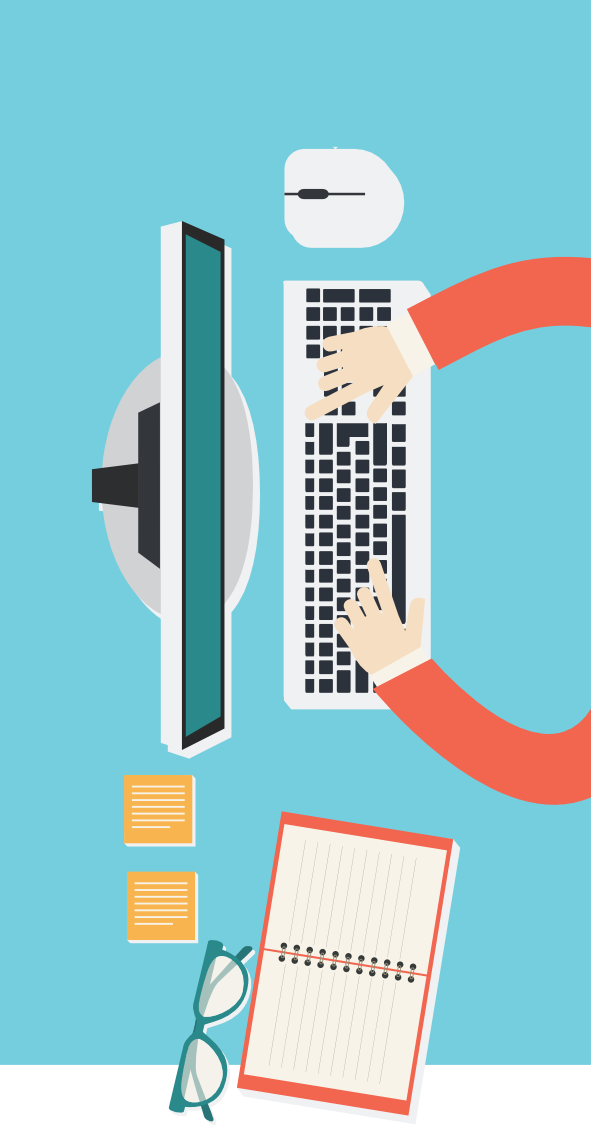 НЕЛЬЗЯ

Искажать чужие фотографии
Выкладывать сцены насилия и унижения
Грубить и оскорблять в письмах и комментариях 
Использовать чужие материалы без разрешения
20
ОБЩЕНИЕ В ИНТЕРНЕТЕ
С кем общаться в интернете?
С незнакомцами в интернете нужно обращаться как с незнакомыми 
на улице
Родственники
Одноклассники
Друзья и знакомые
Прежде чем встретиться 
с другом 
из интернета – посоветуйся 
с родителями!
Незнакомцы Попрошайки
Излишне любопытные
Интернет-хамы (тролли)
Преступники
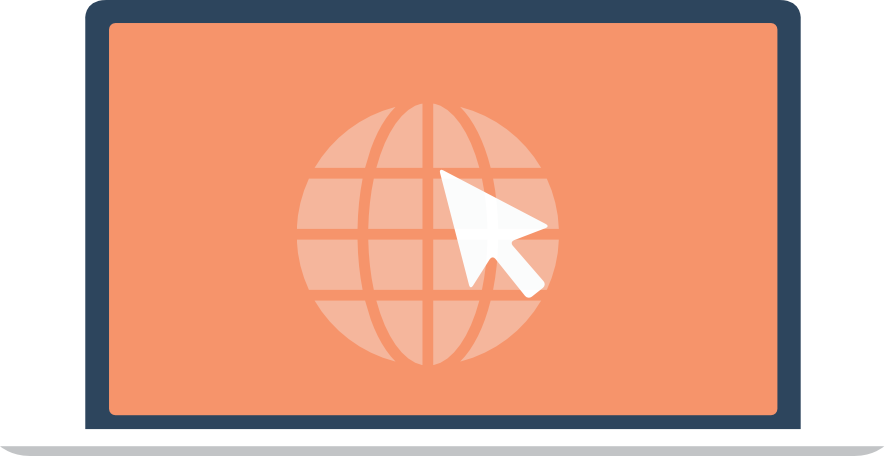 21
ИНТЕРНЕТ-ЗАВИСИМОСТЬ
Признаки :

сидишь за компьютером больше 1 часа в день;
не хочешь отрываться от компьютера;
включаешь компьютер раньше, чем умоешься;
лучше поиграешь, чем поешь;
плохо спишь и не высыпаешься;
удобней общаться в сети, чем в жизни;
ругаешься с родителями, когда нужно выключить компьютер и помочь по дому, сделать уроки;
готов солгать, чтобы посидеть за компьютером подольше;
готов тратить деньги на бонусы в играх.
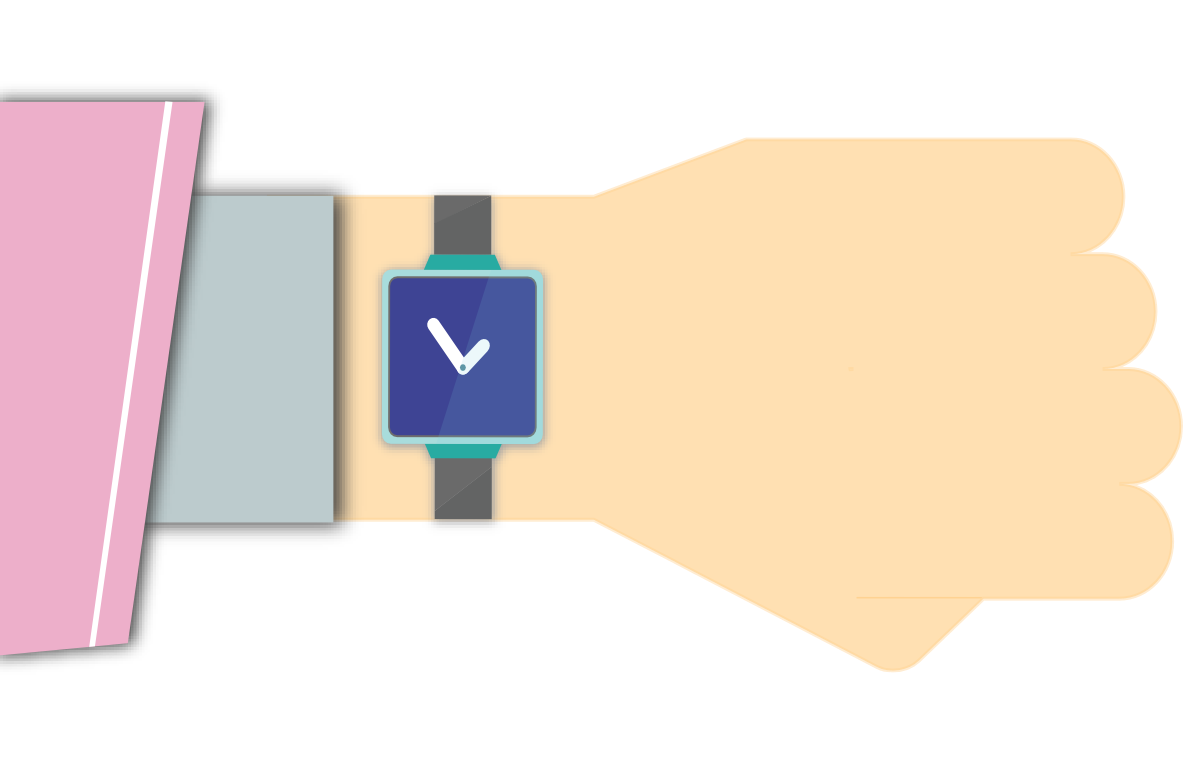 Ограничь пользование интернетом, живи реальной жизнью!
22
ИНТЕРНЕТ-ЗАВИСИМОСТЬ
В России до 80% школьников в возрасте 12—13 лет страдают компьютерной зависимостью

Каждый третий выпускник имеет близорукость, нарушение осанки
Каждый четвертый выпускник имеет патологию сердечно-сосудистой системы

75% школьников  находятся в условиях гиподинамии

В России полностью здоровы только 
14-23% школьников
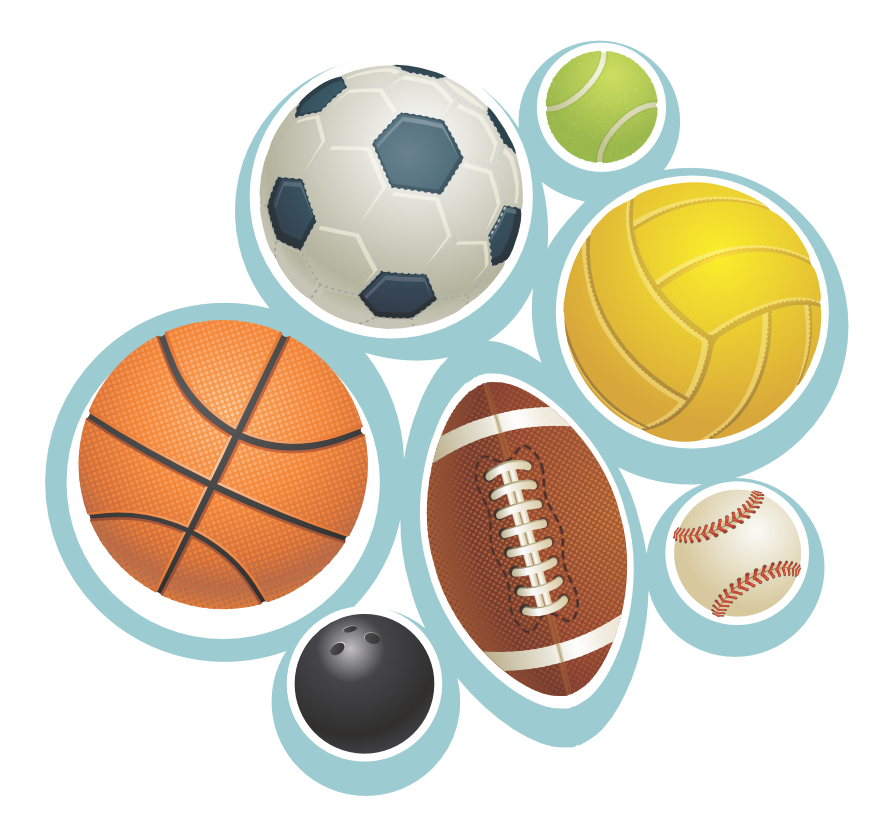 Ограничь пользование интернетом, живи реальной жизнью!
Если не соблюдать эти правила
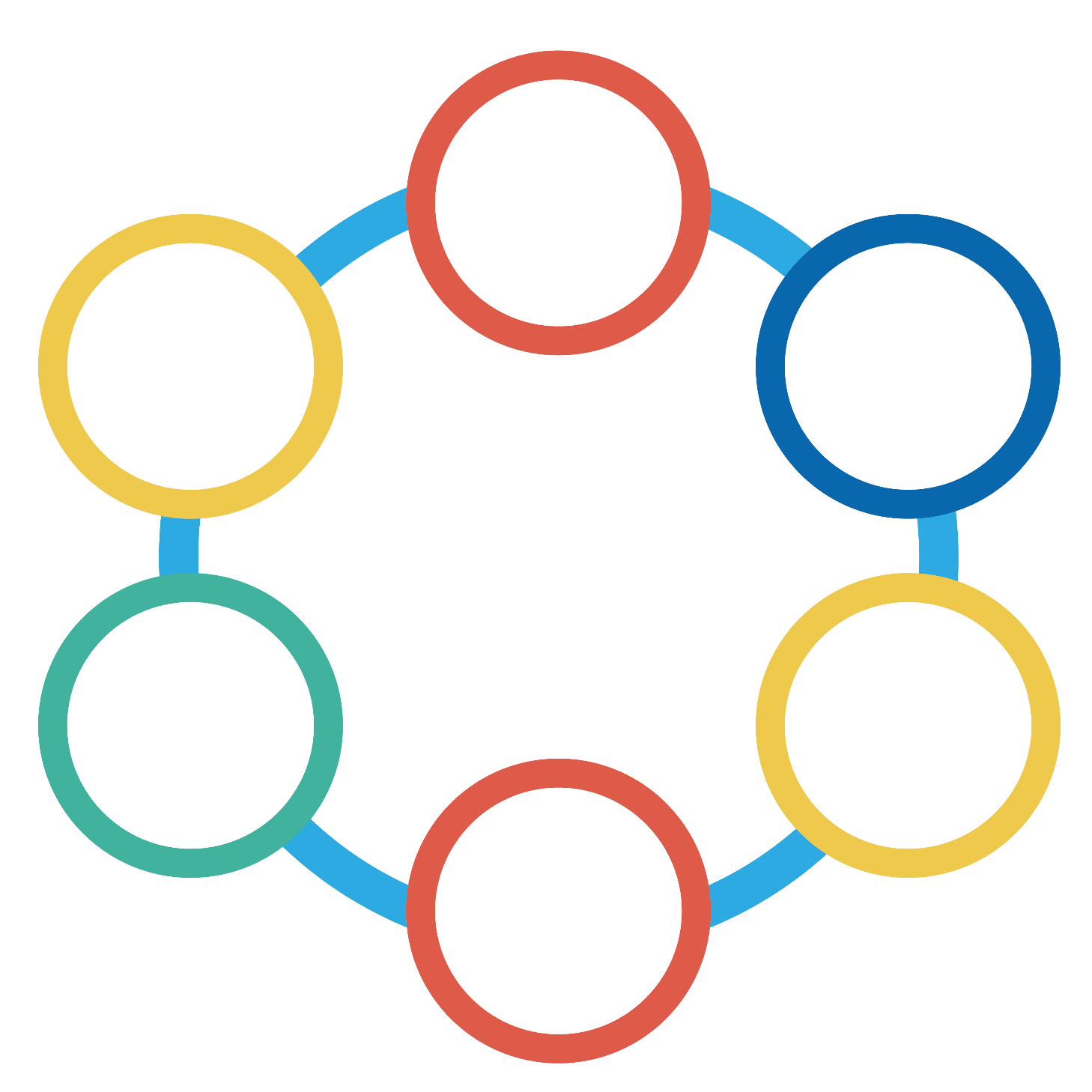 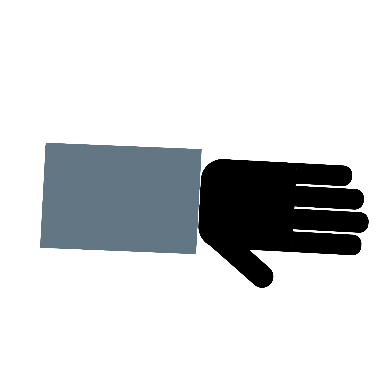 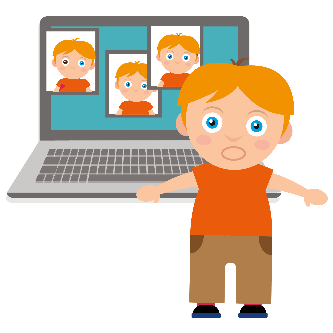 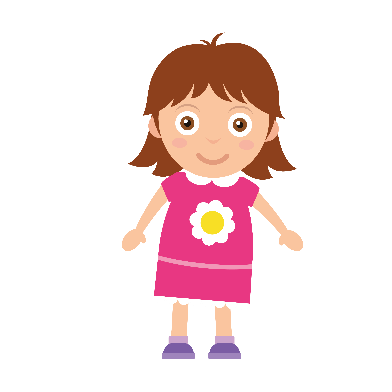 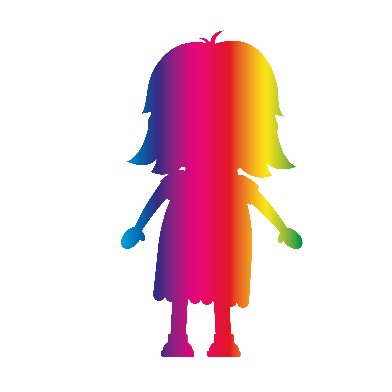 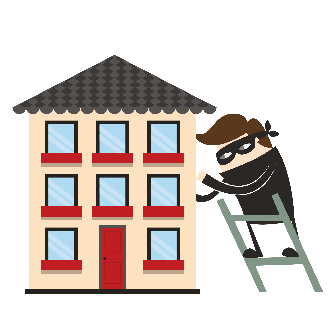 ТВОИ ФОТОГРАФИИ РАЗМЕСТЯТ В ИНТЕРНЕТЕ БЕЗ ТВОЕГО РАЗРЕШЕНИЯ
ПОКА ТЕБЯ И РОДИТЕЛЕЙ НЕТ ДОМА ЗЛОУМЫШЛЕННИКИ МОГУТ ПРИЙТИ И ОБОКРАСТЬ
У ТЕБЯ МОЖЕТ 
ПОЯВИТЬСЯ 
ВИРТУАЛЬНЫЙ ДВОЙНИК
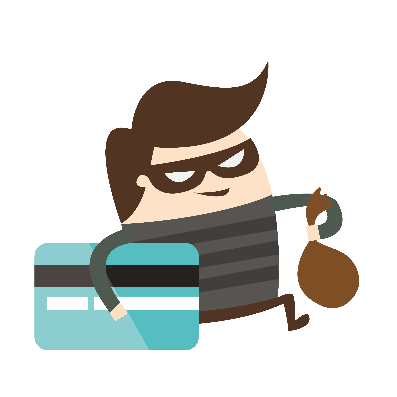 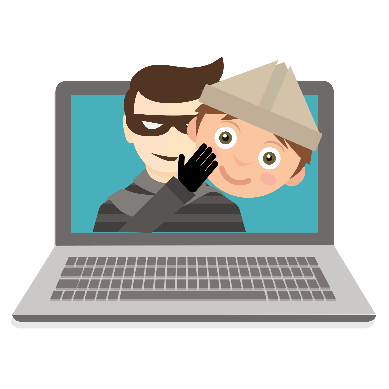 ТЕБЯ МОГУТ НАЧАТЬ ТРОЛЛИТЬ
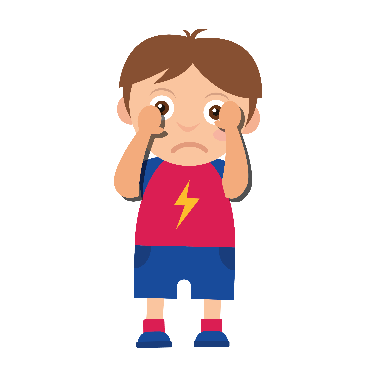 ОПЛАТА КАРТОЙ РОДИТЕЛЕЙ ВИДЕОИГР И ПРИЛОЖЕНИЙ МОЖЕТ ПРИВЕСТИ К КРАЖЕ ДЕНЕГ С ИХ КАРТ
ВИРТУАЛЬНЫЙ ДРУГ 
МОЖЕТ ОКАЗАТЬСЯ БАНДИТОМ В ЖИЗНИ
23
Правила защиты персональных данных
Если тебе предлагает встретиться виртуальный друг – посоветуйся с родителями
Не выкладывай свои фотографии и видео в интернет
Не отправляй важную информацию о себе 
в социальных сетях
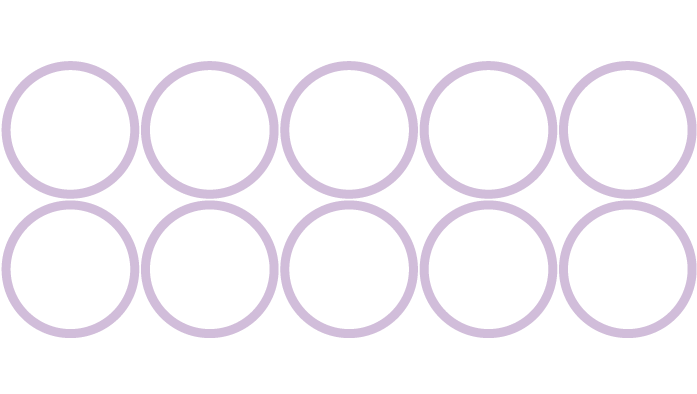 Ограничь доступ к своему профилю в социальной сети
Не указывай в Сети, где ты живешь
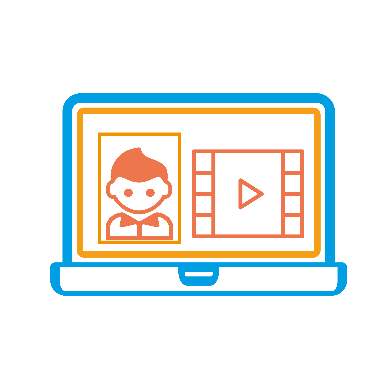 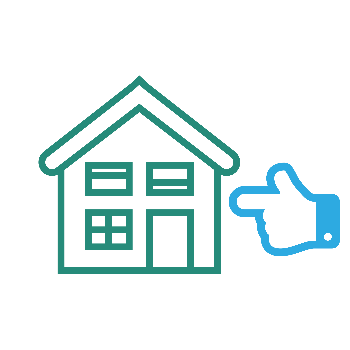 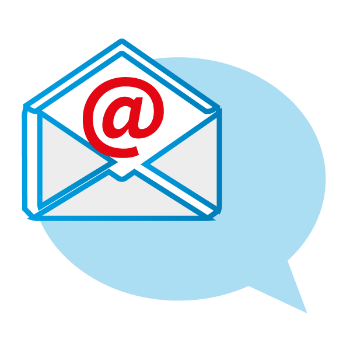 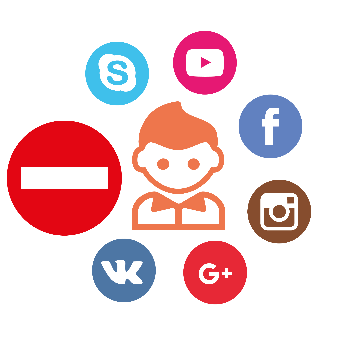 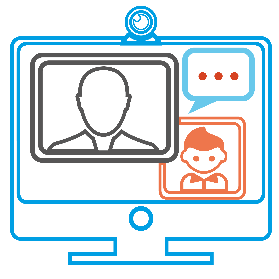 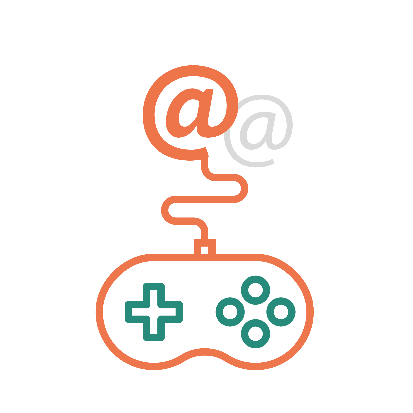 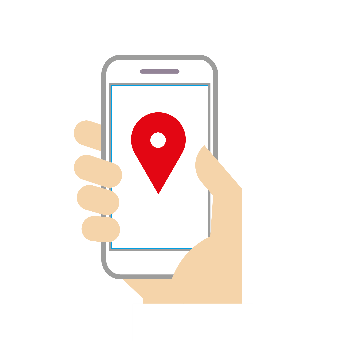 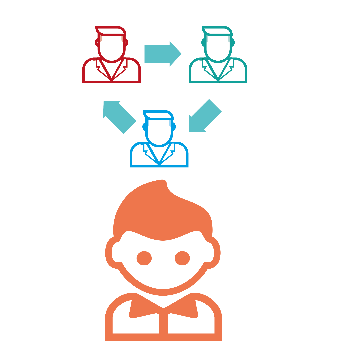 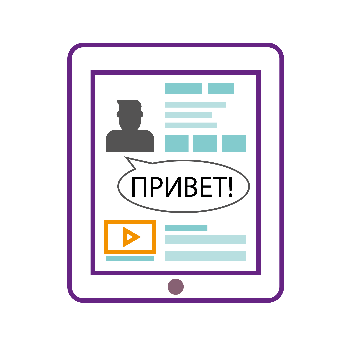 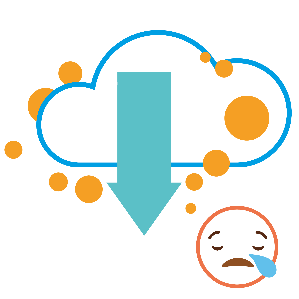 Хорошо, если у тебя есть вторая электронная почта для игр и развлечений
Не ставь геолокацию под своими постами
Не скачивай приложения с непроверенных сайтов
Не рассказывай, когда и куда ездишь с родителями отдыхать
Не знакомься в интернете
24
Федеральная служба по надзору в сфере связи, информационных технологий и массовых коммуникаций (Роскомнадзор).
Чем занимается Роскомнадзор?
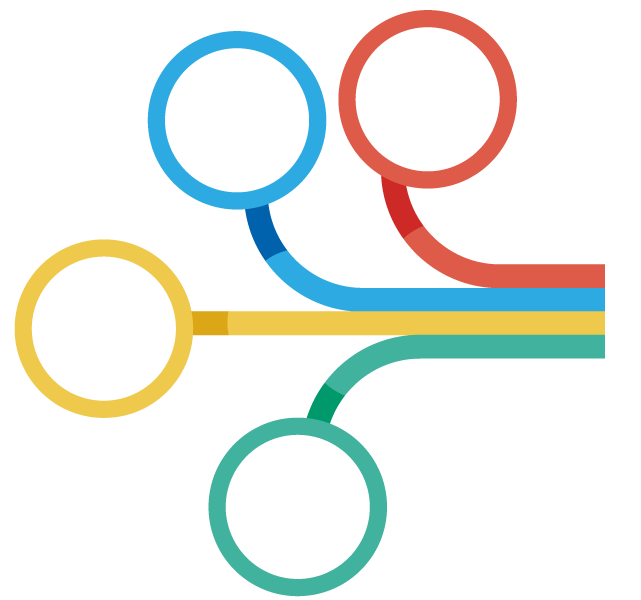 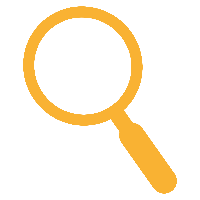 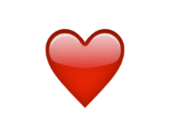 ХОДИТ НА ПРОВЕРКИ
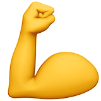 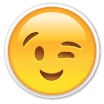 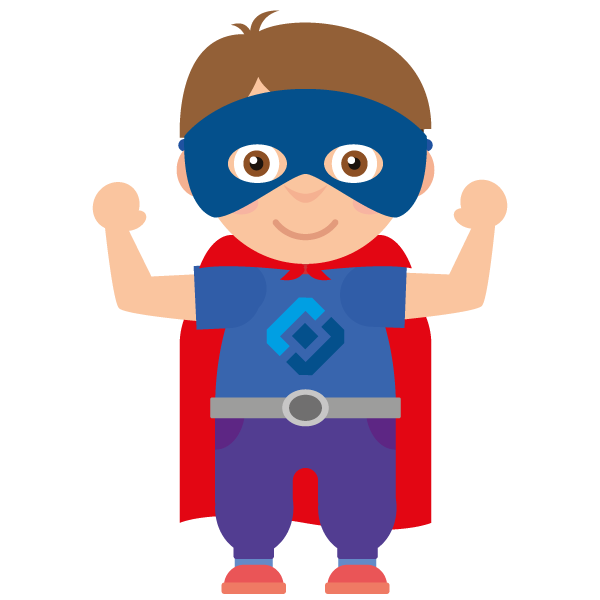 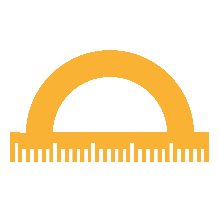 РАССМАТРИВАЕТ ЖАЛОБЫ
ВЕДЕТ РЕЕСТР ОПЕРАТОРОВ
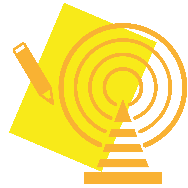 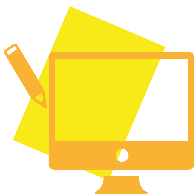 ВЕДЕТ РЕЕСТР БЛОКИРОВКИ САЙТОВ
26
Аккаунт – это
Учётная запись — хранимая в компьютерной системе совокупность данных о пользователе, необходимая для его опознавания (аутентификации) и предоставления доступа к его личным данным и настройкам.
Конкурс рисунков:
«Безопасное поведение в сети Интернет».